Manajemen Persediaan Bisnis Ritel ( inventory management )
Pengertian
Jenis-jenis persediaan
Tujuan dan fungsi persediaan
Faktor-faktor yang mempengaruhi persediaan
Masalah yang harus diperhatikan dalam persediaan
Metode penilaian manajemen persediaan
Hub. Man,pers. Dg man lain
Manfaat manajemen persediaan
Pengertian Sistem Manajemen Inventory
Sistem manajemen inventory atau sistem manajemen persediaan adalah kombinasi teknologi (perangkat keras dan perangkat lunak) dan proses serta prosedur yang mengawasi pemantauan dan pemeliharaan barang-barang yang disimpan oleh suatu perusahaan. Barang-barang ini bisa merupakan aset perusahaan, bahan baku, atau produk jadi yang siap dikirim ke vendor atau konsumen akhir.
Jenis-Jenis Manajemen Persediaan
1. Bahan Baku (Barang Mentah)
   Bahan baku merupakan jenis persediaan yang pertama, bahan baku merupakan bahan yang wajib dan harus ada karena tanpa adanya bahan baku maka barang jadi tidak akan selesai dibuat.
Manajemen persediaan harus memastikan adanya stok bahan baku untuk proses produksi.

2. Barang Dalam Proses (Barang Setengah Jadi)
    Tidak sedikit perusahaan yang akan mengirimkan barang setengah jadi atau barang dalam proses ini ke pabrik yang lainnya untuk dilanjutkan menjadi barang jadi.
Manajemen persediaan akan memperhitungkan seberapa besar barang dalam proses ini diteruskan supaya bisa memenuhi permintaan pasar dan sesuai jadwal produksi.
3. Barang Jadi
   Agar perusahaan memperoleh keuntungan secara maksimal maka pengaturan persediaan barang perlu dilakukan secara matang dan berdasar kondisi pasar, internal ataupun eksternal.
Setelah barang jadi maka perlu dikirim atau pendistribusian ke pihak ke tiga atau agen-agen yang sudah terdaftar.

4. Barang Suplay
    Seseorang yang bertugas untuk mengatur persediaan tentunya harus pandai untuk mengelola semua persediaan yang digunakan untuk produksi ataupun yang tidak.
Kalau kita melihat dari sisi permintaan maka manajemen persediaan terbagi menjadi dua, yaitu :
1. Barang Mentah Dan Barang Setengah Jadi
Barang jenis ini tergantung oleh proses produksi bukan karena adanya permintaan pasar atau bahasa inggrisnya dependent demand inventory.
2. Barang Jadi
Barang jadi ditentukan oleh permintaan pasar atau bahasa inggrisnya independent demand inventory.
Tujuan Manajemen Inventory ( persediaan )
1. Tersedianya persediaan (safety stock)
2. Waktu pengerjaan di produksi lebih optimal karena tidak terburu-buru.
3. Meminimalisir kemungkinan terjadinya keterlambatan pengiriman
    barang jadi.
4. Dapat menyesuaikan dengan kondisi produksi.
5. Meminimalisir kemungkinan adanya resiko kenaikan harga.
6. Menjamin ketersediaan persediaan bahan produksi di segala musim.
7. Memperoleh potongan harga karena membeli bahan produksi.
8. Menjaga ketersediaan produk untuk konsumen.
Fungsi manajemen  persediaan
Memastikan persediaan tersedia ( safety stock )
Mengurangi resiko keterlambatan dalam pengiriman persediaan
Mengurangi harga yang fluktuatif
Memperoleh diskon dari pemesanan  dalam jumlah banyak
Menyesuaikan pembelian dengan jadwal produksi
Mengantisipasi perubahan yang terjadi pada penawaran mau pun permintaan
Mengantisipasi permintaan mendadak
Menjaga persediaan yang hanya tersedia musiman, sehingga ketika bahan sedang tidak musim, perusahaan masih memiliki persediaan barang tersebut
lAnjutan fungsi manajemen persediaan
Mengawasi pesanan persediaan  yang tidak sesuai dengan spesifikasi, bisa dikembalikan ke suplier jika tidak cocok
Menjaga komitmen terhadap pelanggan agar barang bisa diproduksi dengan waktu dan kualitas yang diminta
Menentukan kuantitas persediaan yang harus disimpan untuk berjaga-jaga
Faktor-faktor yang mempengaruhi persediaan
Perkiraan pemakaian bahan baku
Harga bahan
Biaya persediaan
Waktu menunggu pesanan ( lead time )
Faktor-faktor yang mempengaruhi setiap tipe persediaan
Bahan mentah, bahan baku bisa dipengaruhi oleh sifat bahan baku tersebut, musiman atau tidak, cepat rusak atau tidak, perkiraan produksi, ketersediaan barang di pemasuk, penjadwalan produksi dan pembelian, juga mempengaruhi bahan mentah 
Barang dalam proses, atau barang setengah jadi adalah baarang hasil produksi bahan baku namun belum layak untuk dijual. Barang dalam proses ini bisa dipengaruhi oleh lamanya waktu produksi sejak bahan mentah mulai diproses hingga menjadi barang jadi
Barang jadi, barang dalam proses yang telah selesai di finishing dan siap untuk dijual . Barang ini bisa dipengaruhi oleh penjualan. Semakin banyak penualan, semakin sedikit barang jadi yang disimpan
Masalah yang harus diperhatikan dalam persediaan
Persediaan bahan baku terlalu besar, kerugiannya adalah :
Biaya penyimpanan semakin besar, resiko kehilangan, resiko kerusakan bahanbaku, resiko kadaluarsa, resiko penurunan kualitas barang

Persediaan bahan baku yang terlalu kecil, juga menimbulkan kerugian, yaitu :
Tidak dapat memenuhi kebutuhan perusahaan  yang bersangkutan untuk melaksanakan proses produksi
Metode penilaian manajemen persediaan
Dalam mengelola persediaan, dapat dipergunakan metode di antaranya :
Metode  eoc ( economic order quantity ), metode  kuantitas pesanan ekonomi adalah metode pembelian persediaan berdasarkan jumlah pesanan yang diterima. Contohnya, ketika perusahaan mendapatkan  pesanan  produk dengan jumlah, spesifikasi dan waktu yang telah ditentukan konsumen. Metode eoq ini bisa dikaatakan metode pemesanan yang paling optimal dan ekonomis  karena jumlah yang dipesan bisa memenuhi kebutuhan dengan mengeluarkan biaya  yang paling rendah. Namun metode eoq berlaku hanya, jika: biaya pemesanan jumlahnya selalu sama, pesanan telah diterima dengan pasti, jumlah kebutuhan bahan baku  sudah bisa ditentukan dan pasti, harga barang tidak berubah (konstan), barang tidak cepat rusak, jumlah kebutuhan stabil
2. Metode  mrp ( material requirement planning )
Atau metode kebutuhan material adalah perencanaan dan pengendalian persediaan untuk menjamin material atau bahan baku tersedia untuk memenuhi kebutuhan. Ada beberapa keunggulan metode mrp, yaitu: memberi informasi  mengenai kapasitas pabrik, meminimalisasi kesalahan dalam memperkirakan  kebutuhan, memperbaiki dan  meng-update jumlah pemesanan dan persediaan barang, mengadakan persediaan dengan jumlah dan harga yang tepat, dapat memenuhi permintaan material yang datang secara bergelombang
3. Metode jit ( just in time )
Atau metode tepat waktu adalah metode yang mengusahakan perusahan tidak menyetok  atau memiliki persediaan. Mendatangkan bahan baku pada saat dibutuhkan saja, maka tidak menanggung biaya persediaan
4. Metode periodic review
Adalah metode pemesanan barang yang dilakukan dengan jarak waktu atau interval waktu yang sama. Pemesanan material bahan dijadwalkan secara rutin  sehingga manajer keuangan  bisa memperkirakan dan mempersiapkan biaya yang akan dikeluarkan. Keunggulan metode ini  adalah untuk meredam  fluktuasi naik turunnya  permintaan dan kebutuhan  persediaan. Metode mempunyai kelemahan yaitu setiap kali pemesanan material jumlahnya sangat tergantung  pada sisa persediaan yang ada pada saat pemesanansehingga pada saat pemesanan material dilakukan, jumah pesanan tidak sama, hal ini berpotensi membuat stok  persediaan habis terlebih dahulu sebelum waktu pemesanan material berikutnya tiba, sehingga perlu safety stock ( stok persediaan yang aman, dan membutuhkan biaya persediaan yang besar pula
Hubungan manajemen persediaan  dengan manajemen lain
Ada beberapa divisi  manajemen yang kegiatannya berkaitan dengan persediaan baran, diantaranya :
1. manajemen pembelian, mengenai  prioritas dan orientasi pembelian material dengan kuantitas yang besar agar memperoleh potongan harga, bahkan menggratiskan ongkos pengiriman ke gudang perusahaan
2. manajemen produksi, manajemen produksi tentu saja membutuhkan persediaan bahan baku untuk memulai aktivitas produksinya. Komunikasi kedua divisi ini penting untuk kelancaran produksi barang
3. manajemen keuangan, tidak jauh dari  masalah pembelian material, menyoroti efisiensi anggaran, beli banyak dapat diskon, beli diskon tidak perlu biaya penyimpanan
Manfaat Utama Sistem Manajemen Inventory
Penyimpan Data Tepusat 
Stock Control
Peningkatan Efisiensi
Produktivitas yang Optimal
Penghematan Biaya
Peningkatan Kepuasan Pelanggan
Prakiraan & Perencanaan yang Akurat
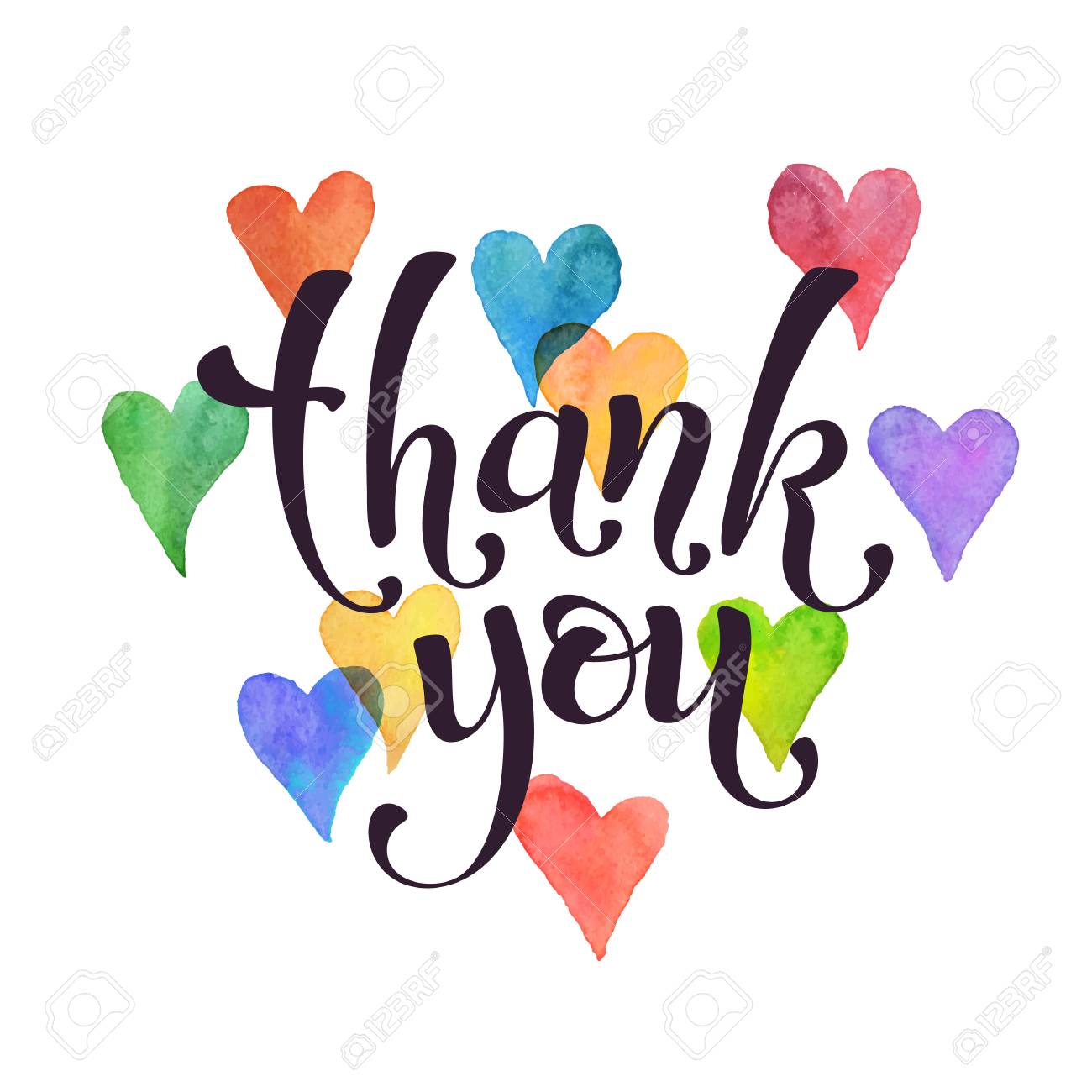